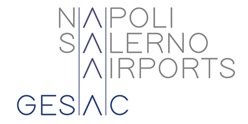 MOD SEC 055 rev.01
Corso di formazione per personale diverso dai passeggeri 
che deve accedere senza scorta alle aree sterili – Cat. A13
Personale che necessita di tesserino aeroportuale per accedere alle aree sterili
Riferimento Normativo
Paragrafo 11.2.6 del Reg. UE n.1998/2015 del 05/11/2015 e ss.mm.ii.
Periodica: 2h formazione teorica + Cybersecurity
Durata Formazione
Modalità di erogazione
in presenza, presso sale Training Ge.S.A.C.
Calendario Attività
Corso Ricorrente : Lunedì 08 Luglio 2024 ore 10,00 / 12,00
In presenza presso sale Training Ge.S.A.C.
Personale Docente
Istruttore Certificato Security ENAC
Note
Disponibilità a prevedere sessioni ad hoc in altre date 
e/o presso sedi indicate dal committente
Per contatti : s e c u r i t y t r a i n i n g @g e s a c .i t